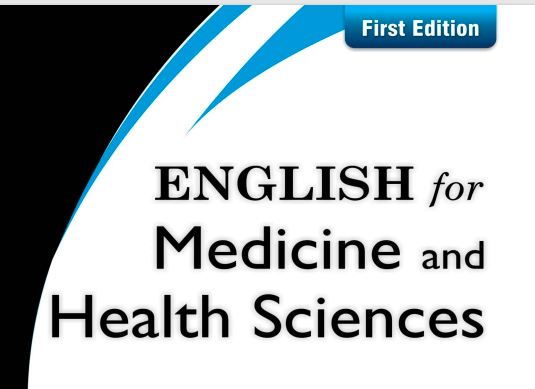 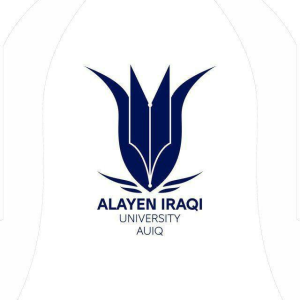 CHAPTE R 1 Medical terminology
List of Contents
Terminology
The Significance of Learning Medical Terms
What is the Medical Term
Roots
Suffixes
Spelling of medical terms
Pronunciation of medical terms
Test 
Home work
Set by Lect.
Dr. Laith &Osama / Lect. 1
Terminology
It is the set of terms, expressions, or symbols associated with a certain discipline of study, profession, or activity. 
Developing a functional competence in terminology is an essential component of being able to work in a medical field or profession. 
Medical terminology is the variety of language that health care professionals and providers use in practicing their careers.
Many medical terms nowadays have been borrowed from ordinary English words such as scanning and screening
In order to learn the meanings of medical terms, students need to familiarize themselves with the way medical terms are structured and created.
Latin and Greek Origins of Some Current Medical Terms
Medical terms constitute a standardized means of communication among health-care providers because all such specialists use special terminology

 to describe human body, diseases, symptoms, diagnostic procedures, drug, and treatment in the fields of medicine.

Medical terms are used in both speaking and writing during the process of communication between health care professionals and their clients
The Significance of Learning Medical Terms
Medical terms enable health care workers to communicate efficiently with each other and with their patients in one language. 
They ensure complete and mutual understanding of patients’ issues, including diagnosis and treatment. 

Medical terms help us decipher complex information because they are made up of roots, prefixes, and suffixes.  

Medical terms facilitate the process of documentation and make it easy and fast due to the frequent use of abbreviations in recording medical information.
Roots
A root is the part of a word that carries its basic meaning. The root in medical terms cannot stand alone to give a complete meaning.
 A prefix or a suffix may be added to it in order to make a full term that has meaning.
visual examination of the stomach
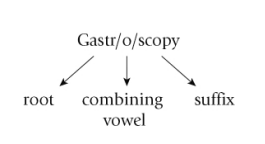 stomach
Visual examination
Otology
rhinology
science of ear
science of nose
laryngology
science of Larynx
Spelling of medical terms
it is necessary that learn the correct spelling of the terms you use in your field
 Correct spelling to writing is as important as correct pronunciation to speaking.
Test symbol

Developing a functional competence in terminology 
    
    A.  essential component ,
    B. unimportant component,
    C. right component. 
    D. assessment  component 

The Latin word of nerve is ……….
      A. vena , b. nervus , c. never , d. ever 

Medical term consist of 
      A . Root  , B. suffix   C. prefix  D. all of them
Rhinology means 
Science related with nose 
 Science related with  Larynx 
 Science related with Ear
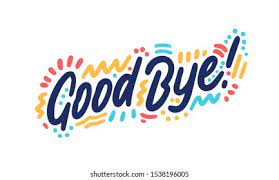 I WISH  YOU HAVE 
A Nice 
Interesting 
 and Useful  
lecture
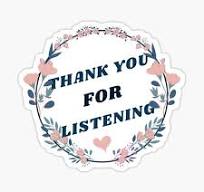